Les épreuves du MEES,les cours d’été et le relevé des apprentissages
4e et 5e secondaire
1
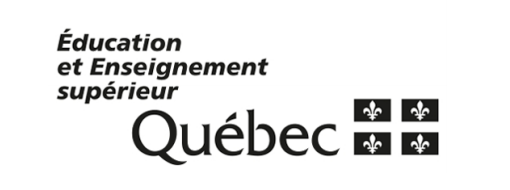 Les épreuves du MEES
Les « examens du Ministère » : pour tous, au même moment!
5e sec
4e sec
Les épreuves uniques du MEES
-Mathématique 4e secondaire
    (raisonnement) CST-SN
-Histoire du Québec et du Canada 4e secondaire
-Science et technologie 4e secondaire
-Français 5e secondaire
   (écriture) 
-Anglais 5e secondaire
   (régulier : oral et écrit) 
   (enrichi : compréhension et écrit)
5e sec
L’épreuve obligatoire de la CSVDC
-Français 5e secondaire
   (lecture)
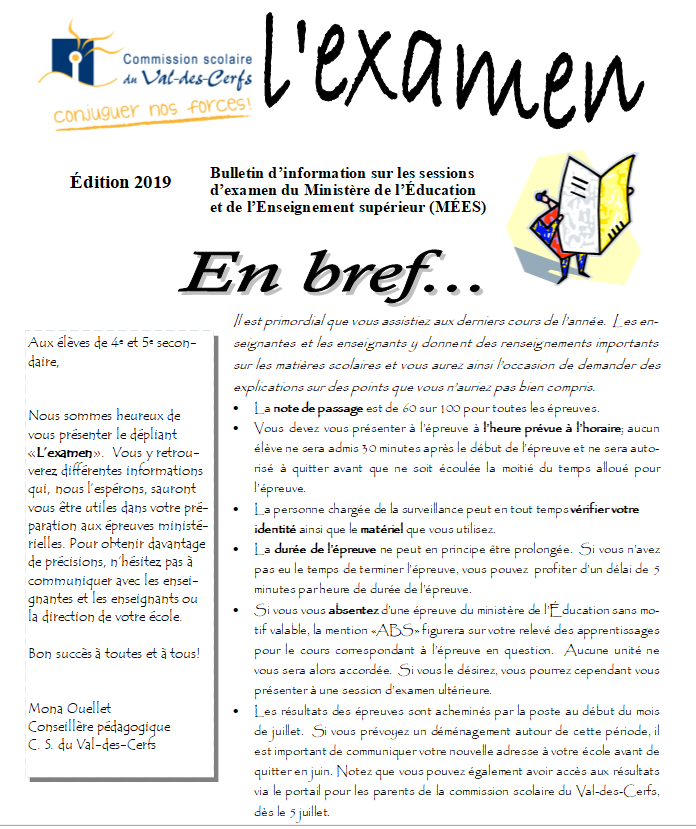 L’examen
Envoyé par
COURRIEL 
à ton
parent/tuteur
L’examen : plusieurs informations
En bref…
Par soucis de justice…
Les épreuves de reprise…
Les épreuves…
Note de passage
Des questions peuvent être supprimées
Répartition des types de questions
Inscription
Heure et durée de l’épreuve
La note du MEES peut être convertie
Répartition des thèmes
Date et horaire
Vérification de l’identité
La note de l’école peut être modérée
On ne peut pas connaître le résultat de l’épreuve!
Conséquence en cas d’absence
La meilleure note entre…
Le résultat final
-La moyenne (50%) entre la note de l’école modérée et la note de l’épreuve convertie (s’il y a lieu)
ou
-La note (100%) de l’épreuve
La note finale ne peut pas être moindre que la note de l’épreuve!
1
2
Le calcul de la note globale
La note globale (matière à volet)
1er : calcul du volet (étape 1+2+3+épreuve s’il y a lieu)
2e : calcul de la note globale (volets)
Examen de reprise (été)
Reprise de la matière échouée l’année suivante
En cas d’échec…
2
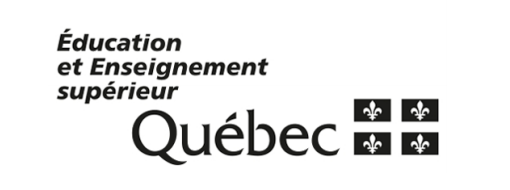 Les cours d’été et le relevé des apprentissages
Être mieux informé afin de faire des choix éclairés!
Cours préparatoires disponibles
Inscription obligatoire
Examen gratuit
Juillet-août
$
Examen de reprise (été)
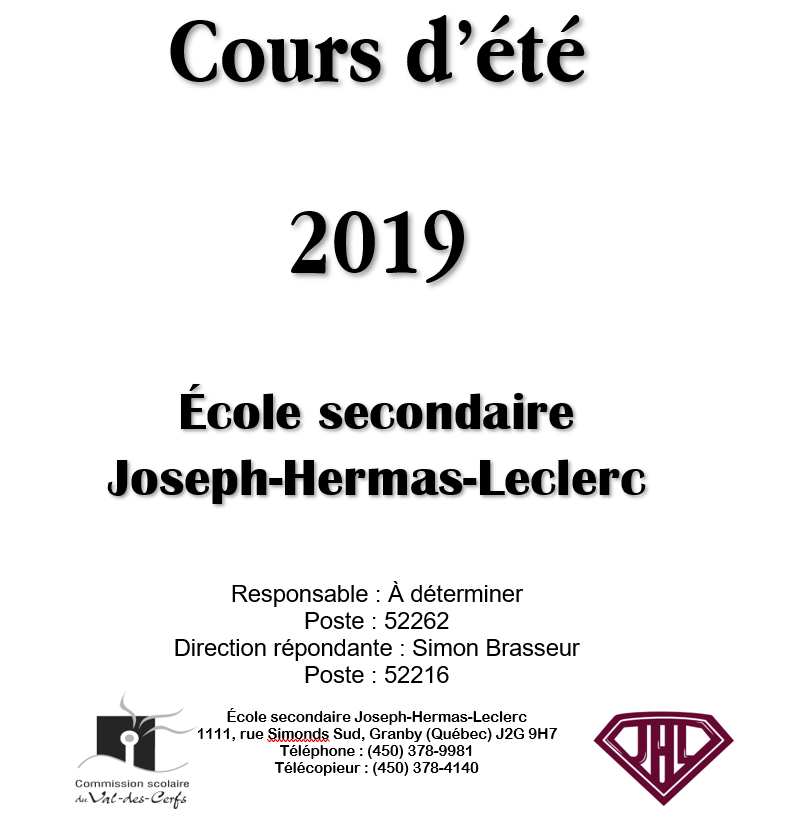 Envoyé par
COURRIEL à ton
parent/tuteur
Reprise de la matière échouée l’année suivante
En cas d’échec à la fin de l’année (et à la reprise d’été le cas échéant), la matière sera à l’horaire de l’année scolaire suivante.  

Un élève pourrait donc avoir des matières de 5e secondaire et de 4e secondaire.
Attention aux conditions d’obtention du diplôme d’études secondaires!
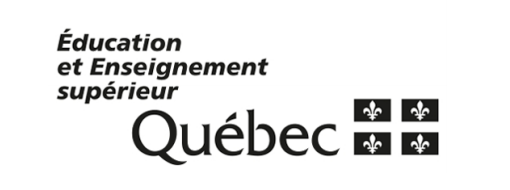 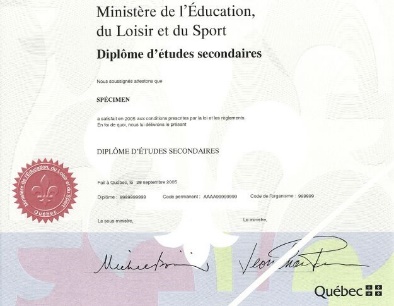 Diplôme d’études secondaires
Conditions d’obtention du D.E.S.
Le ministre décerne le diplôme d’études secondaires à l’élève qui a accumulé au moins 54 unités de la 4e ou de la 5e secondaire.  Parmi ces unités, il doit y avoir au moins 20 unités de la 5e secondaire et les unités suivantes : 
Français langue d’enseignement 5e secondaire (6 unités)
Anglais langue seconde 5e secondaire (4 unités)
Mathématique 4e secondaire (4 ou 6 unités)
Science et technologie (4 unités)
Histoire du Québec et du Canada 4e secondaire (4 unités)
Arts 4e secondaire (2 unités)
Éthique et culture religieuse ou Éducation physique et à la santé 5e secondaire (2 unités)
L’élève qui désire poursuivre ses études au niveau collégial doit s’assurer qu’il a les cours préalables, s’il y a lieu.
…du
MEES
Le relevé des apprentissages…
Le relevé est acheminé par la poste, et disponible par le portail parent en début juillet.
Il en va de la responsabilité de l’élève de le consulter et de poser les actions nécessaires en cas d’échec(s).  Aucun appel n’est effectué pour les reprises des épreuves du MEES.
Les dates d’inscription pour les reprises des épreuves sont inscrites sur les documents reçus par courriel.
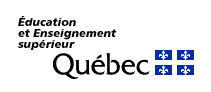 cliquez
À quoi sert le relevé des apprentissages?
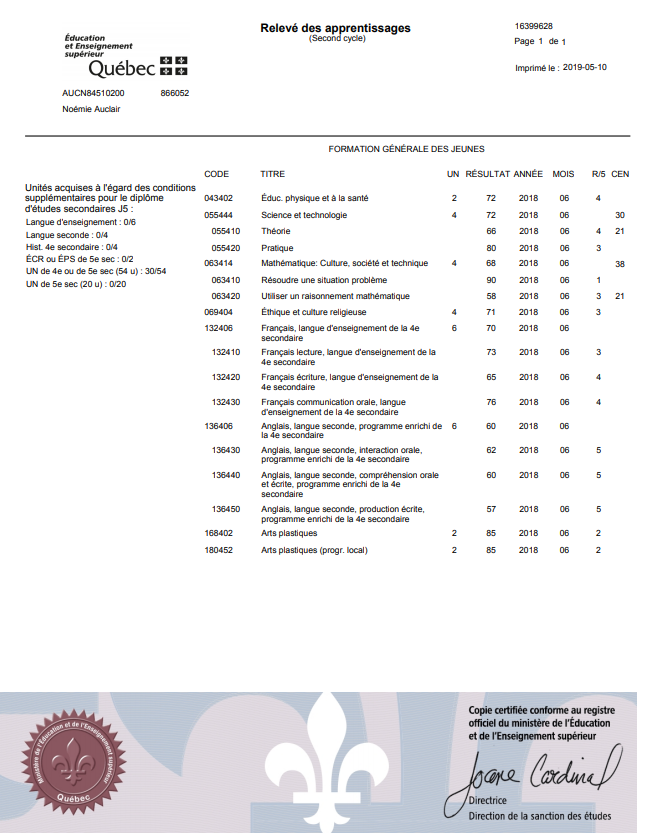 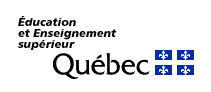 Exemple d’un relevé des apprentissages du MEES
Comprendre le relevé des apprentissages
4e sec
5e sec
Mentions pouvant apparaître au relevé
reconnaissance d’un cours de classe inférieure à la suite de la réussite d’un cours de classe supérieure (ex. : à la suite de la réussite du cours arts plastiques de 5e secondaire, les unités de 4e secondaire ont été accordées – équivaut à 60%)
ACC
EQU
Équivalence pour absence motivée (prend la valeur de la note-école modérée dans le calcul de la note globale)
XMT
Exemption (cas exceptionnel – prend la valeur de 60% dans le calcul de la note globale)
ANN
Tricherie (prend la valeur 0% dans le calcul de la note globale)
ABS
Absence non-motivée (prend la valeur de 0% dans le calcul de la note globale)
3e sec
4e sec
5e sec
Les cours d’été : matières sans épreuves
-Français 3e secondaire
-Anglais 3e secondaire
-Mathématique 3e secondaire
-Histoire 3e secondaire


-Pont Science et technologie de l’environnement 4e secondaire


-Mathématique 5e secondaire (reprise d’examen et cours préparatoire offerts)
Voir les coûts, la durée et les dates d’inscription dans le document reçu par courriel !
Besoin d’aide pendant l’été?
Il est possible de communiquer avec un conseiller d’orientation de votre école (selon ses disponibilités).  

Vous pouvez aussi consulter les sites internet suivants : 

-Informations sur les bulletins, relevés, examens et reprises : 
http://www.education.gouv.qc.ca/accueil/
Onglets « Élèves et parents » / « Élèves » / « Examens et épreuves »

-Conseils et répertoires de révision : 
http://www.alloprof.qc.ca/bv/pages/r0014.aspx
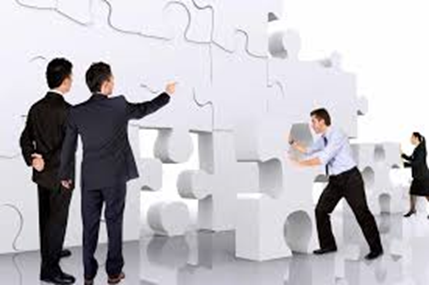 « Rappelez-vous que le chemin du succès est toujours en construction. »
-Denis Waitley